教育部國民及學前教育署
110學年度身心障礙學生適性輔導安置
高級中等學校─集中式特殊教育班簡章說明
報告人：國立臺東大學附屬特殊教育學校 
教務主任  鄭復耀
1
重要日程
報告
大綱
2
安置作業說明
注意事項
3
1
PART
重要日程
簡章公告下載處及缺額查詢
國立和美實驗學校網站http:// www.nhes.edu.tw
110學年度身心障礙學生適性輔導安置網站
https://adapt.set.edu.tw/
國教署特教網路中心網站https://www.aide.edu.tw/
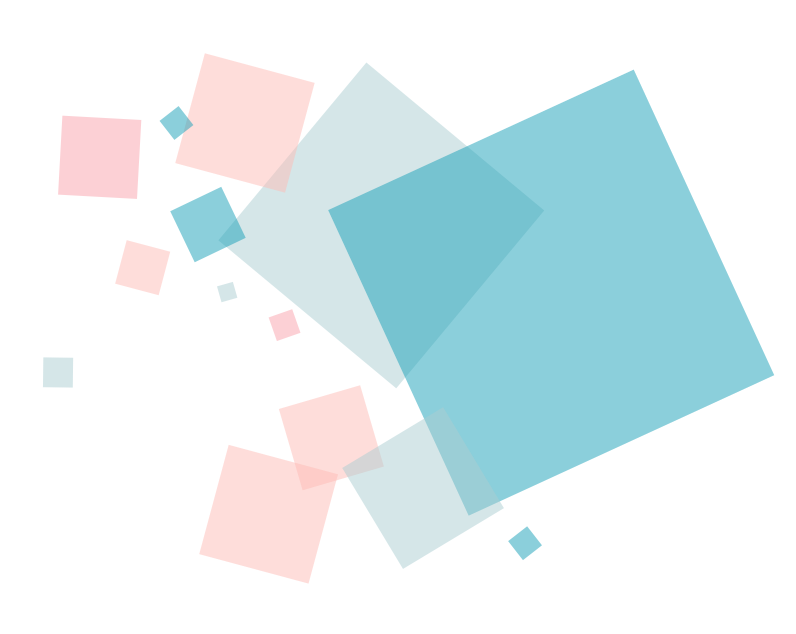 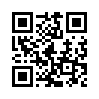 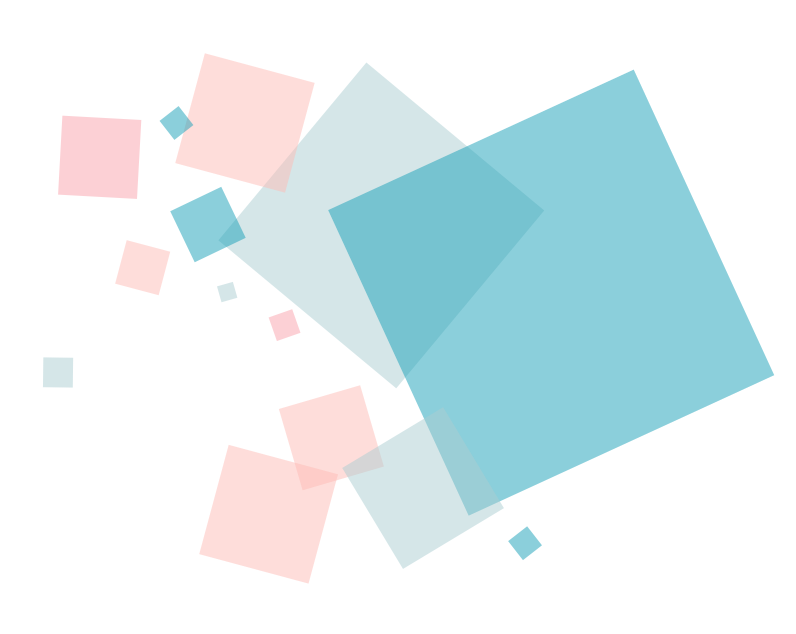 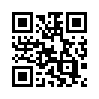 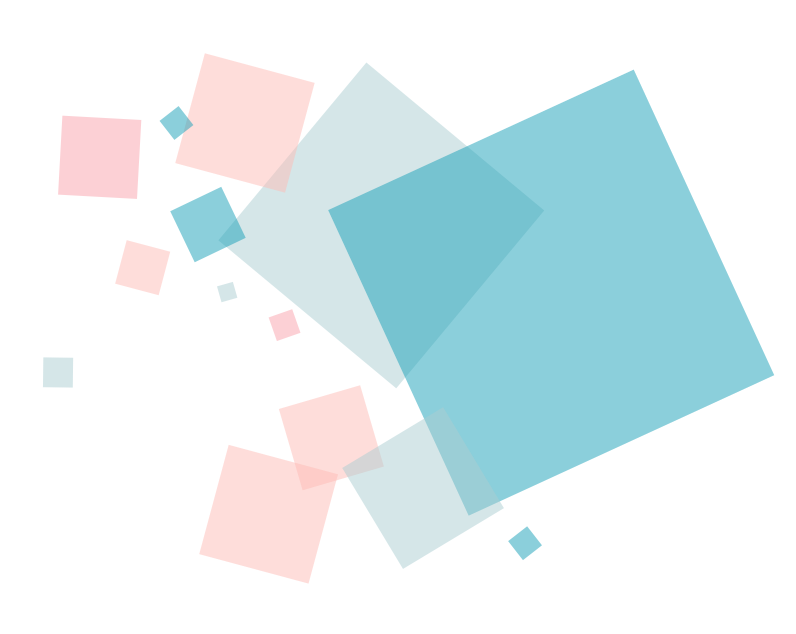 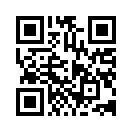 重要日程
開缺名額
公告
志願試探
~模擬選填
國中端完成網路報名作業
報名資料送件至鑑輔會
鑑輔會送件至分區主辦學校
重要日程~續
寄發能力評估通知單至國中端
由國中端轉發學生監護人或法定代理人
能力評估
寄發能力評估結果通知單至國中端
能力評估結果複查申請及結果通知
分區安置作業
唱名分發
重要日程~續
公告
安置結果
寄發安置結果通知單至國中端
由國中端轉發學生監護人或法定代理人
報到
依各安置學校所訂時間為準
放棄報到截止
2
PART
集中式特殊教育班安置作業
報名資格
年齡21足歲以下（民國89年8月1日(含)以後出生，應屆畢業生不受上述年齡限制），及未曾參加適性輔導安置(含原十二年就學安置)之國中畢（修）業或具同等學歷（力）者，同等學歷(力)依「入學高級中等學校同等學力認定標準」規定。
1
2
109年12月31日(星期四)前於特通網登錄有案之確認個案 。
持有中華民國身分證統一編號，經鑑輔會所核發之智能障礙、自閉症伴隨智能障礙及其他各類障礙伴隨智能障礙鑑定證明，且具輕、中度智能障礙者。
3
報名方式
學生限報名一區，若選擇原就讀國中所在地以外之安置作業區報名，須檢附相關證明並通過跨區資格審查。
學生向原就讀國中辦理報名，並由國中端完成網路報名。
2
1
報名期間截止前，若已完成作業後即不得再行更改資料；惟遇特殊情形者，經一定程序由分區安置委員會同意後更改。
報名期間截止後，一律不得以任何理由要求修改資料。
3
4
報名應繳資料
集體報名名冊【附表一】
學校
每校檢附A4回郵信封3個(寫明學校詳細地址，並貼足掛號郵資)
報名應繳資料(續)
學生報名資料檢核表【附表二】
轉銜輔導及相關會議紀錄
「能力評估」服務申請表【附表四】(無需者免附)
報名表【附表三】，並上傳最近6個月內脫帽半身正面相片
學生
國中學歷（力）證件影印本(應屆畢業生免附)
鑑輔會證明文件
能力評估  ：110年4月10日(星期六)
一、地點：依「能力評估」通知單指定之地點。
二、內容：基本學習能力、職業能力評估。
注意事項：
遲到者仍可入試場評估，惟不得要求延長考試時間。
未參加學習能力評估者，仍可參加職業能力評估，惟分數僅計算職業能力評估分數。
未參加能力評估者，不得參加唱名分發。
能力評估服務申請
申請能力評估服務，所提之需求須檢附相關證明，且經分區安置委員會審查通過後方可提供，申請表如【附表四】
1.陪同人員不得有任何干擾試場之行為。
2.申請陪同之學生將安排較後次序進行職業能力評估。
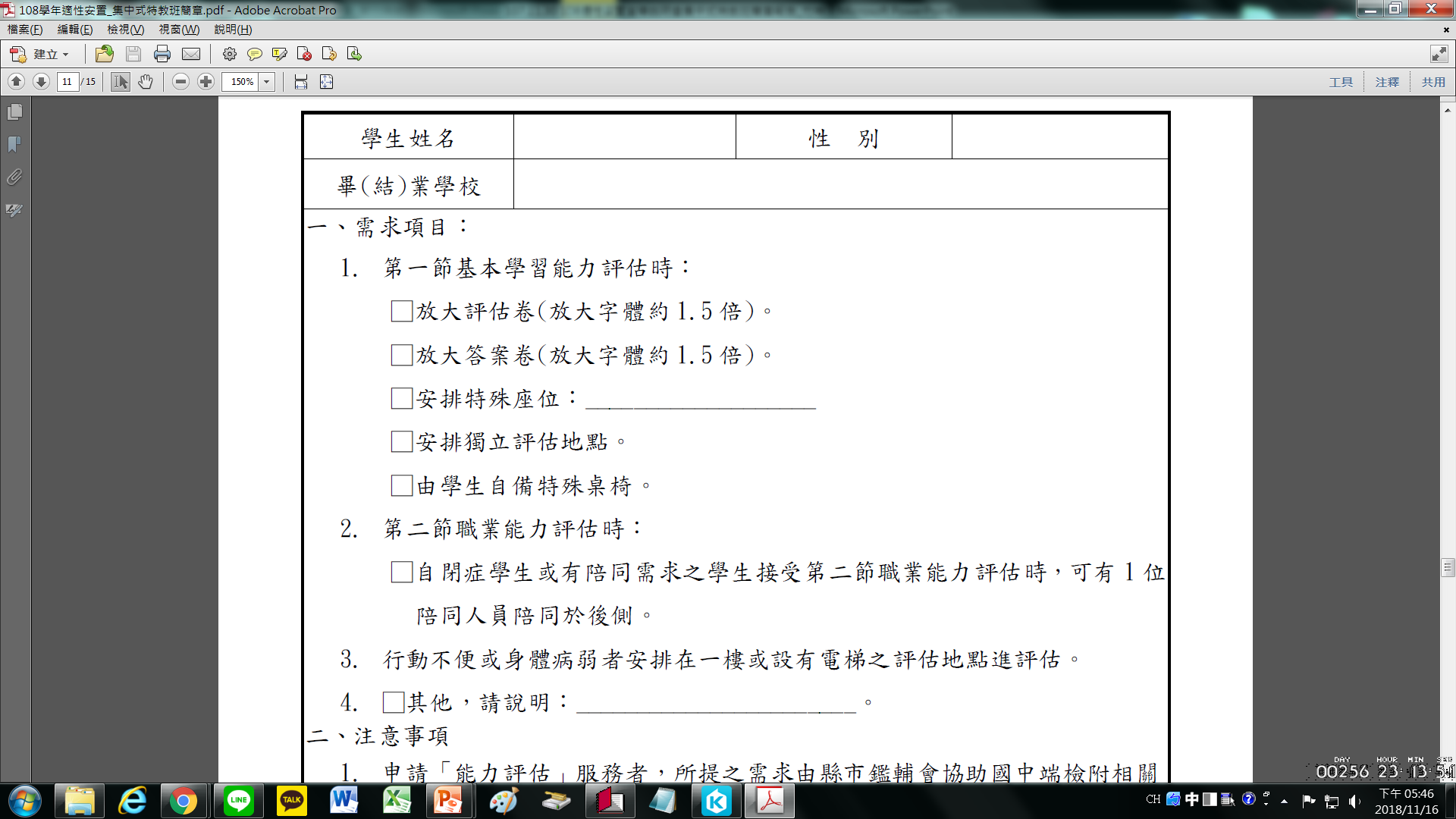 能力評估服務申請(續)
申請能力評估服務，所提之需求須檢附相關證明，且經分區安置委員會審查通過後方可提供，申請表如【附表四】
由鑑輔會協助國中檢附相關證明
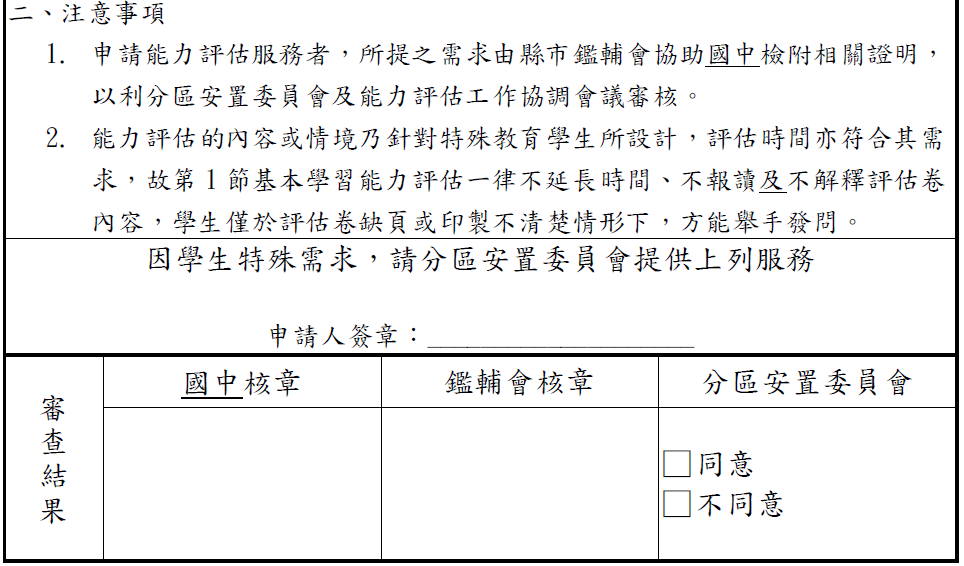 分區安置作業-唱名分發
安置作業方式：由分區主辦學校指定時間及地點，現場唱名分發(依照能力評估結果，選填志願) ，未參加能力評估者不得參加唱名分發。
分區安置委員會訂定分區切截點安置標準
能力評估結果相同時
1.達標準者，方可安置高級中等學校集中式特殊教育班。
2.未達標準者，得由分區安置委員會決議安置國立特殊教育學校。
依職業能力、實用語文、實用數學及社會適應之成績高低排序現場唱名分發
分區安置作業-唱名分發(續)
唱名分發作業
唱名分發後
1. 未能親自到場者，應填寫委託書【附件一】，委託原就讀國中之教師、特教組長、輔導主任或學校相關人員到場，每一志願均需敘明「學校/科別」。
2. 未到場又未能完成委託程序者，需自行選擇其他入學管道升學。
3. 現場唱名三次仍未到場或不接受分發，視同放棄唱名資格；惟若有特殊原因，依分區安置委員會決議辦理。
經安置之學生，不得再要求改安置他校集中式特殊教育班；即使他校辦理報到作業後，尚有缺額，亦不予遞補。
安置結果公告及報到
依安置學校所訂時間，攜帶「安置結果通知單」及「學歷(力)證件」報到，其餘報到資料依安置學校規定。
安置結果公告日110年6月7日
(星期一)
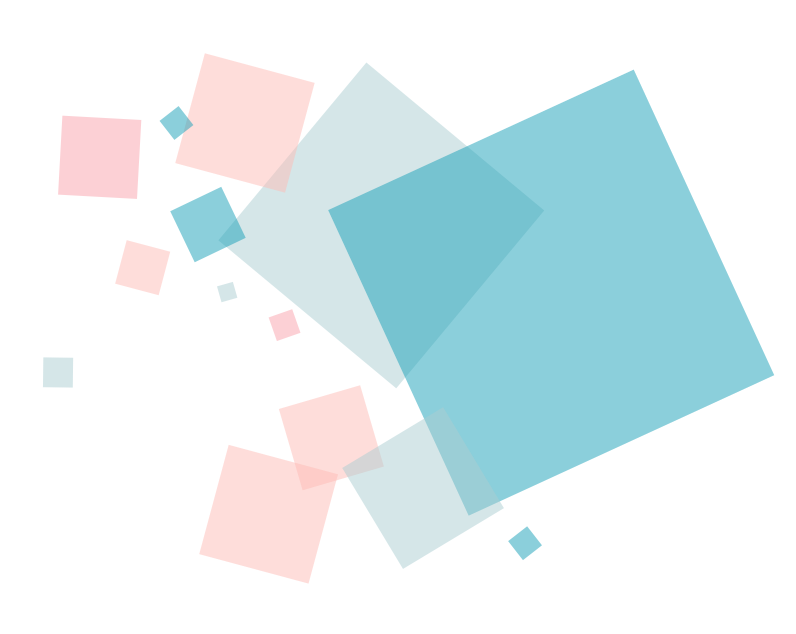 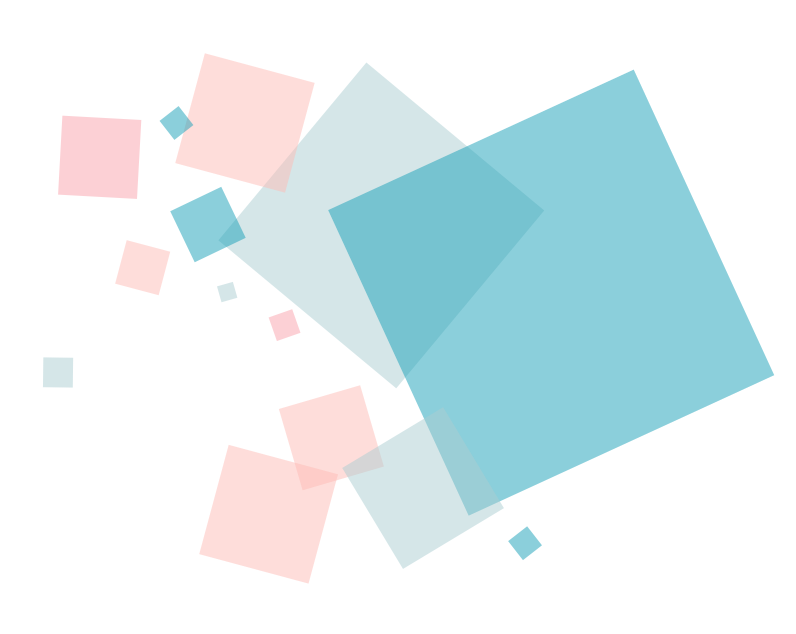 放棄安置結果
依本簡章安置並完成報到之學生，如欲選擇其他入學管道升學者，須填具「放棄安置結果聲明書」【附件二】，由學生或學生監護人或法定代理人親送至安置學校辦理放棄安置，否則不得至其他學校辦理重複報到。
聲明放棄安置結果手續完成後，不得以任何理由撤回，且日後不得再參加適性輔導安置。
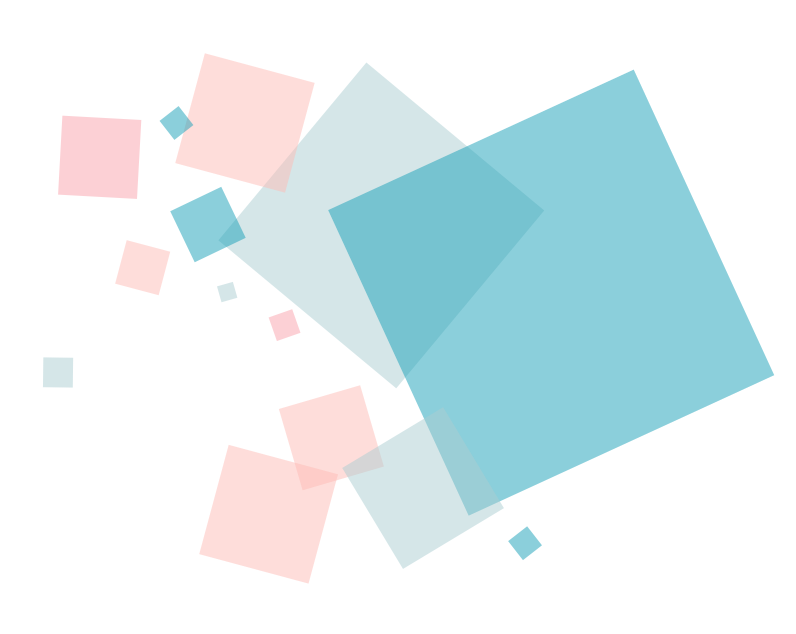 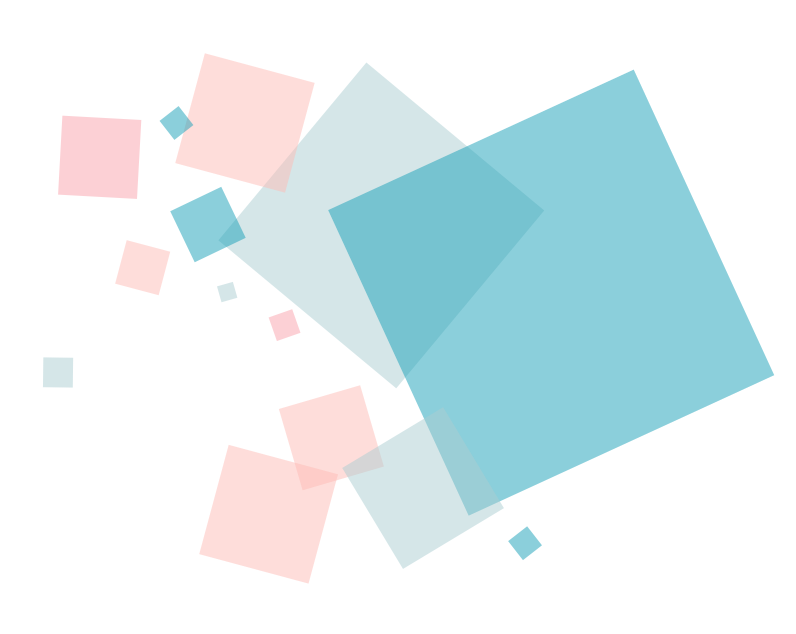 3
PART
注意事項
注意事項
鑑輔會鑑定結果與身心障礙證明兩者不符時，以鑑輔會鑑定證明為準，若鑑輔會鑑定證明未註明程度，以身心障礙證明為主，或檢附相關文件資料(如：魏氏智力測驗結果、其他醫療診斷證明)。
「報名資格」與「跨區報名」皆須由學生就讀國中所屬之鑑輔會進行審查。
安置學校於學生報到手續完成後，應將未報到學生之報名表件寄還國中端。國中端應於110年7月30日(星期五)前，將各項完成之轉銜服務資料送至安置學校，並轉銜追蹤輔導至少6個月。
感謝聆聽